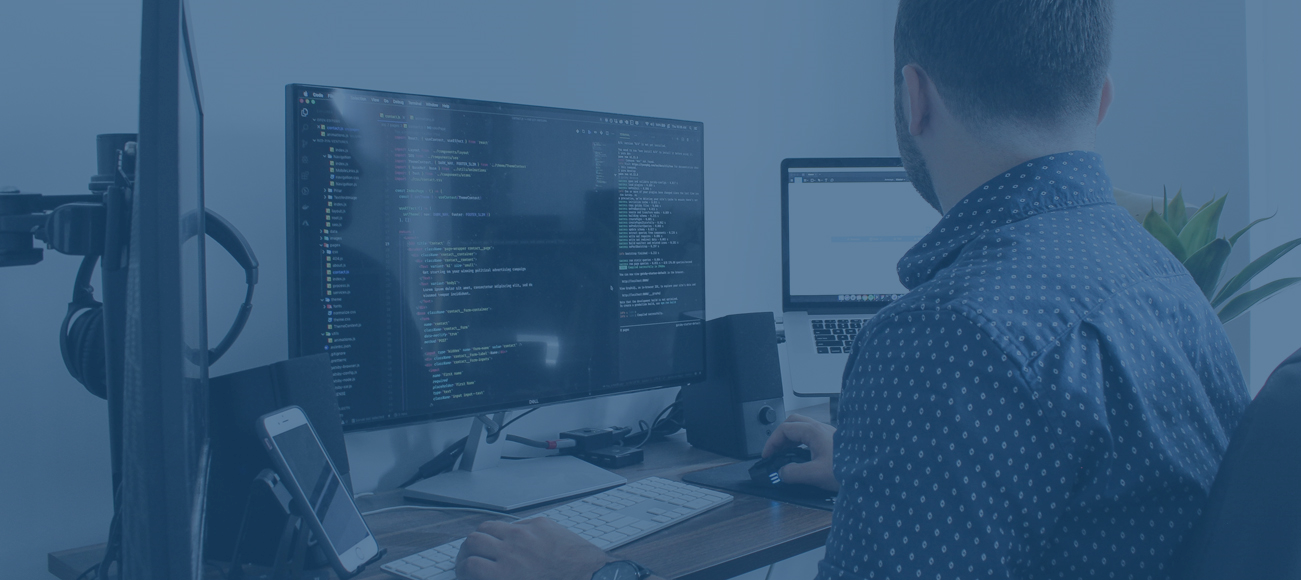 The Learning CenterLMS Upgrade Project
Reporting
07/21/2020
Project ManagerWendy Helling, wendy.helling@des.wa.gov
OCM Project Manager
Mike Knoll, mike.knoll@des.wa.gov
Product Owner

Cindy Cotter, cindy.cotter@des.wa.gov
1
Introduction
The Learning Center
In January, agencies provided feedback at an OCC meeting about reporting needs.  The information in this deck is a combination of input from the January meeting, input from the CareLearn Pilot and current Enterprise reporting for Maestro.

We encourage everyone to spend time becoming familiar with the Out-of-the-Box reports, the information available on the Manager/Learner Dashboard and information available via the Admin Icon in TLC.   You also have the option of designing custom reports if the three options don’t meet your agencies needs.

As you take time to create reports for your agency, please share them during the project Open Forums and the OCC meetings.
Enterprise
The Learning Center
Enterprise Continued
The Learning Center
Agency Requests
The Learning Center
Agency Requests Continued
The Learning Center
Extended Enterprise
The Learning Center
Examples of Out-of-the-Box Reports
The Learning Center
How to Access Out-Of-The-Box Reports
The Learning Center
Follow directions in SumTotal Reporting _Analytics 19.3 Delivered Reports Guide, located on the project SharePoint site (look for Documents/Reporting Needs)
Watch demo of Basic Reporting from 5/19 OCC meeting, stored in the Communications folder on the project SharePoint site (sort by created by date)

Additional Information:
Advanced Reports (all docs) -                                   	             	https://community.sumtotalsystems.com/p/do/si/topic=560 
OOB Reports -                                                                          		 https://community.sumtotalsystems.com/p/do/sd/sid=10102
Dashboards (all templates) -                                                 		 https://community.sumtotalsystems.com/p/do/si/topic=589
Core Admin Guide / Configuring Dashboards pg. 370 -              	 https://community.sumtotalsystems.com/p/do/sd/sid=10047
9